Project Drawdown Solutions that Align with King County Climate Action Plan
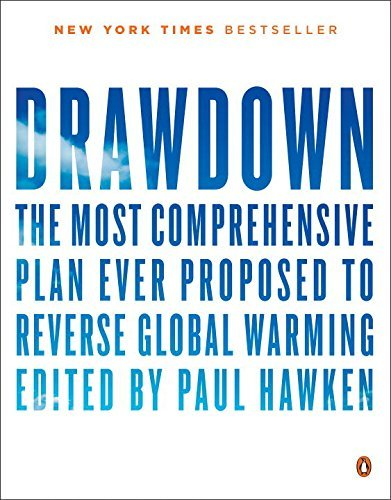 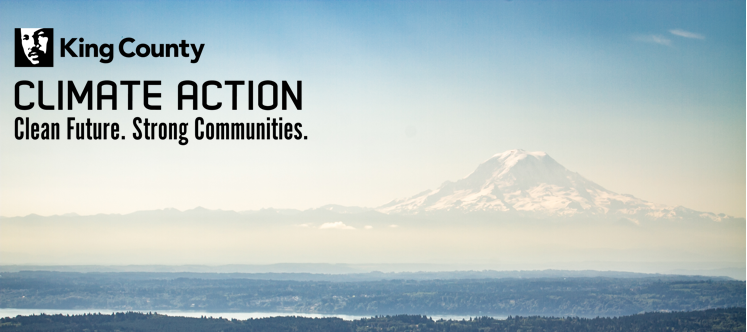 Wind Turbines (On Shore)							#2
Wind turbines generate electricity by harnessing the power of moving air; the “on shore” refers to the turbines being located on land.
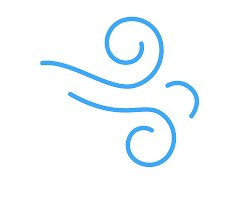 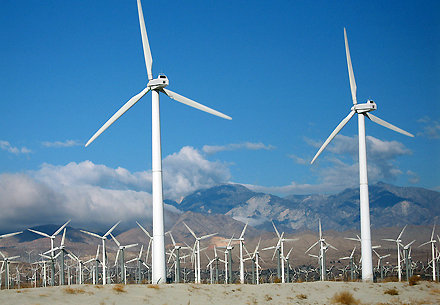 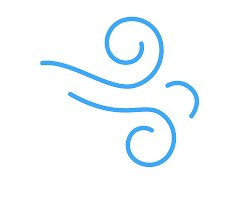 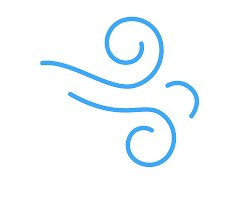 Reduced Food Waste								#3
This solution suggests reducing the amount of food that is wasted during production (poor storage/equipment), retail (stores discarding food), and consumption (uneaten/looked over food).
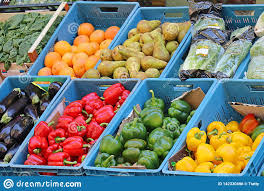 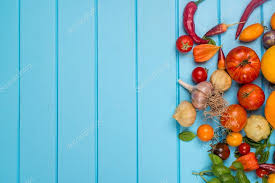 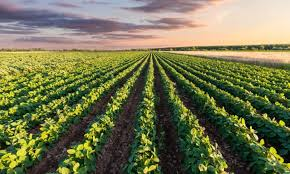 Rooftop Solar										#10
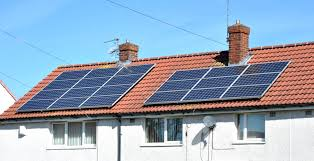 Rooftop solar describes the introduction of solar panels mounted on the roofs of commercial or residential buildings to generate their power.
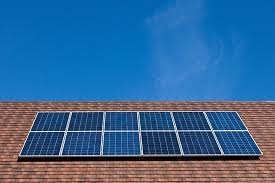 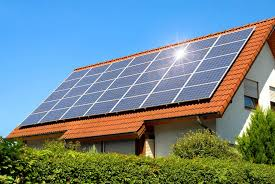 Afforestation										#15
Afforestation, or the establishment of new forests, is critical for the sequestering of carbon and the production of oxygen.
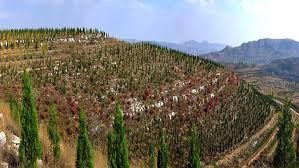 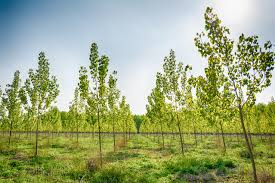 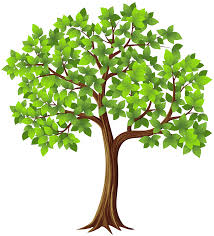 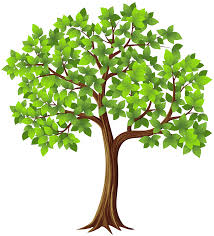 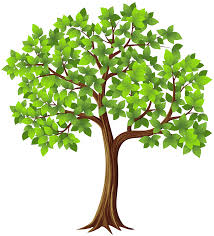 Wind Turbines (Off Shore)							#22
Wind turbines generate electricity by harnessing the power of moving air; the “off shore” refers to the turbines being located at sea or other bodies of water.
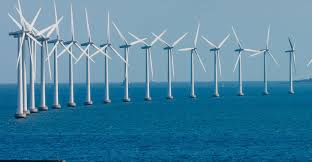 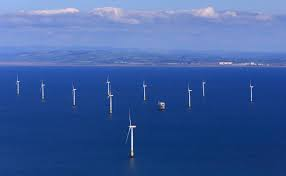 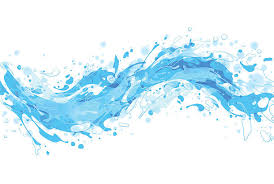 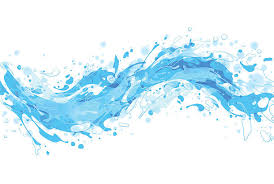 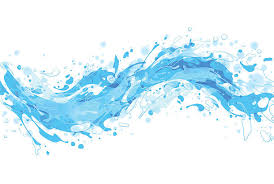 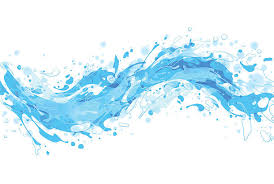 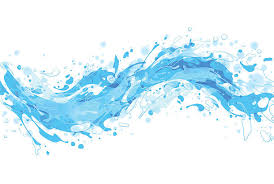 Farmland Restoration						#23
A set of processes for restoring degraded, abandoned land to productivity and biosequestration.
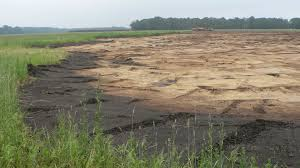 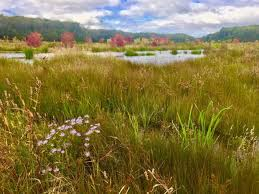 Electric Vehicles									#26
The increased use of battery and plug-in hybrid vehicles as opposed to conventional internal combustion engine (ICE) cars.
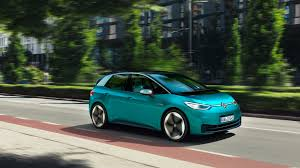 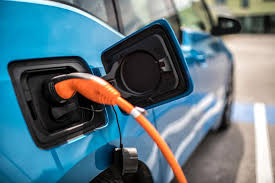 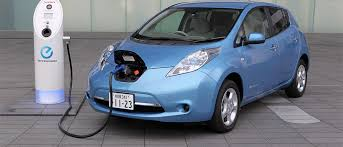 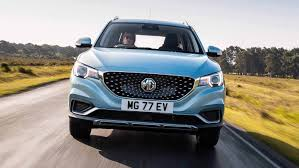 District Heating									#27
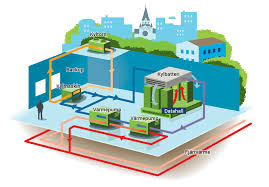 A centralized heating system and the distribution of generated heat to the buildings of a defined community—through a network of buried pipes—to satisfy the demand for space and water heating.
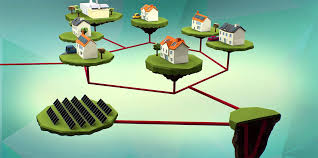 Insulation												#31
The use of improved materials in building envelopes that resist heat flow and regulate indoor temperatures in order to minimize heat loss and save energy on heating.
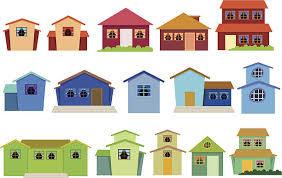 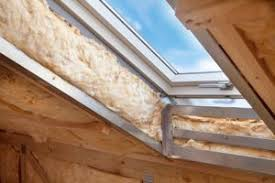 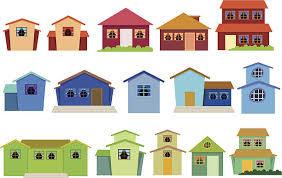 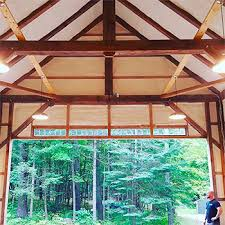 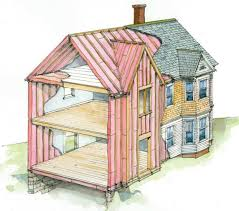 LED Lighting (Residential)					#33
The use of efficient light-emitting diodes (LEDs) in residential buildings as opposed to conventional lighting methods.
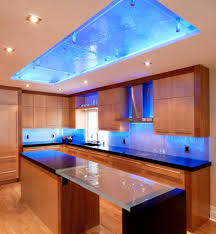 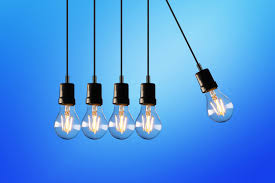 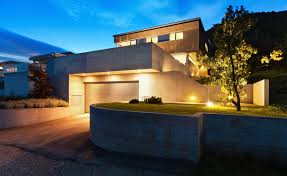 Mass Transit												#37
The increased usage of mass transit or public transport to get around cities as opposed to conventional internal combustion engine (ICE) cars.
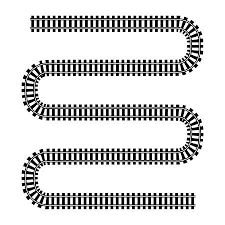 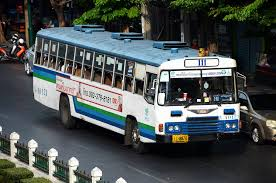 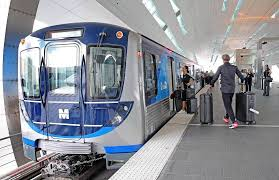 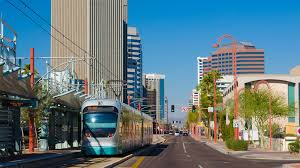 Forest Protection										#38
The legal protection of forest lands, leading to reduced deforestation rates and the safeguarding of carbon sinks.
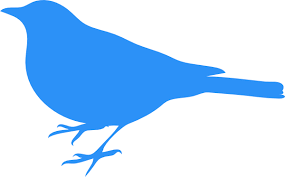 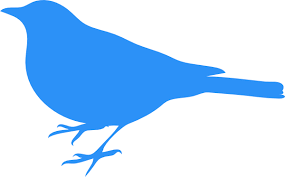 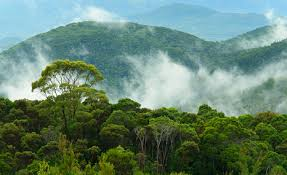 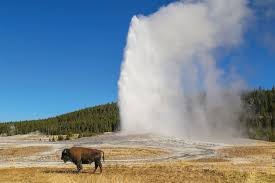 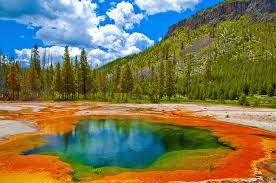 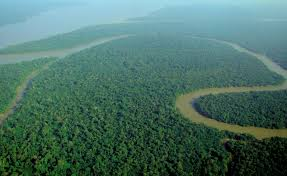 Heat Pumps												#42
High-efficiency electrical devices that harvest latent heat from ambient sources such as the ground, air, or water for use in the conditioned space.
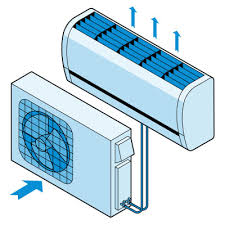 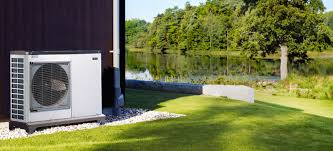 LED Lighting (Commercial)						#44
The use of efficient light-emitting diodes (LEDs) in commercial buildings as opposed to conventional commercial lighting solutions (bulbs, ballasts, and systems), such as incandescent or fluorescent lighting.
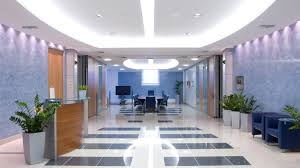 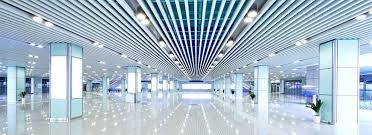 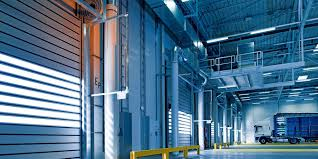 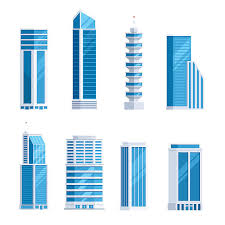 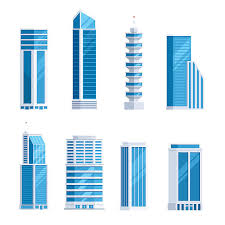 Water Saving Home										#46
The use of low-flow fixtures and pressure regulators in the household instead of the use of conventional taps and showerheads.
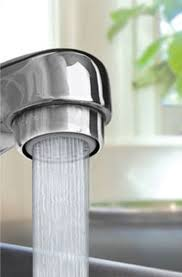 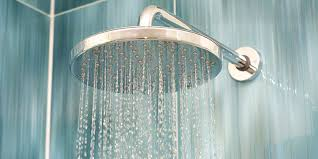 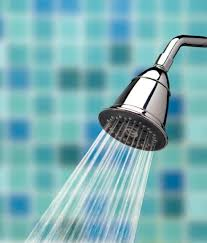 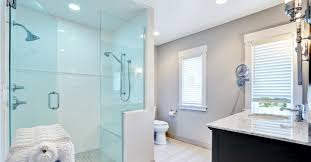 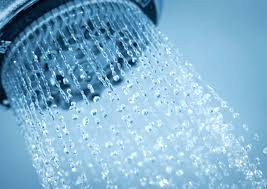 Instream Hydro											#48
Using small-scale hydropower technologies to replace conventional electricity-generating technologies such as coal, oil, and natural gas power plants.
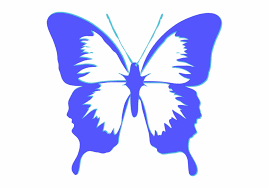 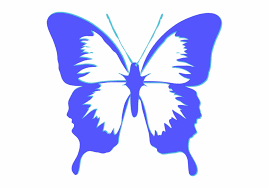 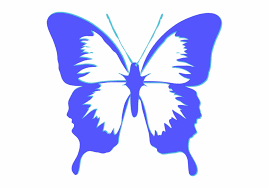 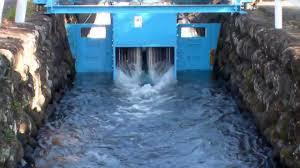 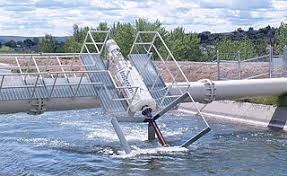 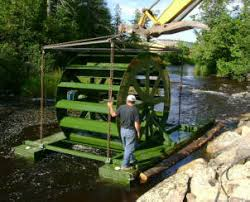 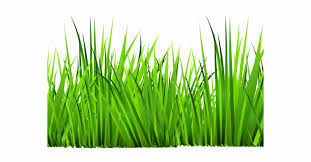 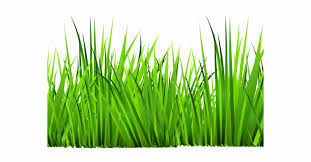 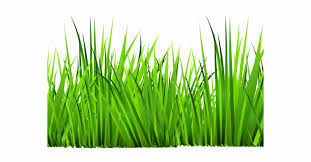 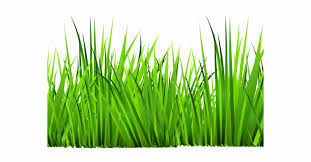 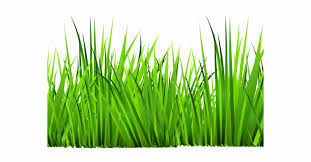 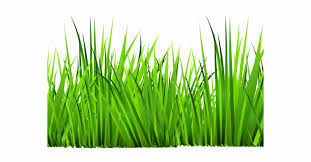 Household Recycling								#55
The increased recovery of recyclable materials, not including paper nor organic materials, from the residential sector of the economy.
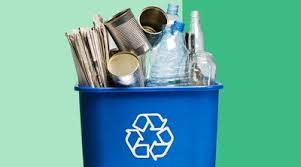 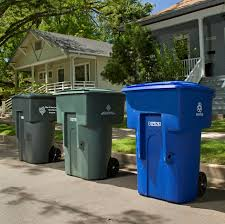 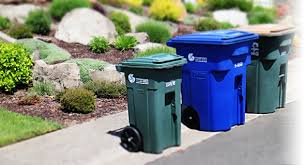 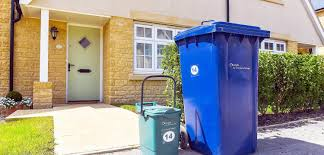 Industrial Recycling									#56
The increased recovery of recyclable materials, not including paper and not including organic materials, from the commercial and industrial sector of the economy.
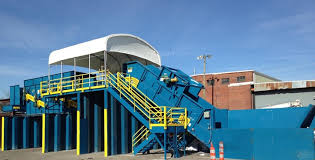 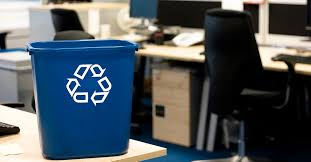 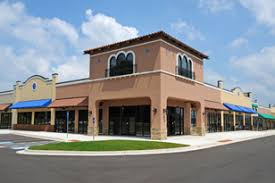 High Speed Rail										#66
Track construction for increased use of high-speed rail for intercity travel replacing other forms of travel, such as by airplane and by internal combustion engine (ICE) car.
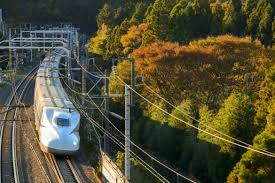 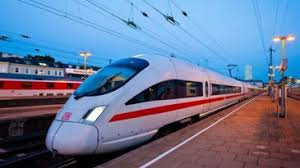 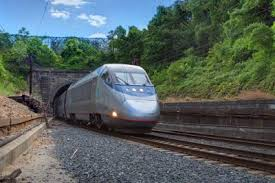 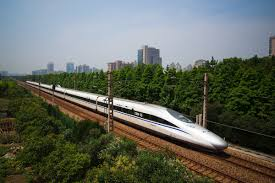 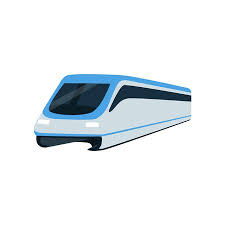 Farmland Irrigation									#67
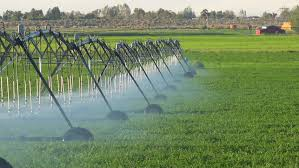 A set of energy-efficient irrigation practices that reduce agricultural water consumption while avoiding emissions.
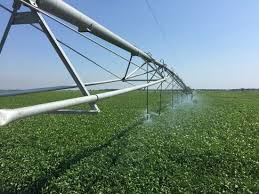 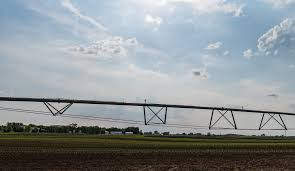 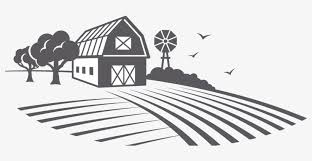 Electric Bikes												#69
The increased use of electric bikes for urban travel as opposed to the use of internal combustion engine (ICE) cars.
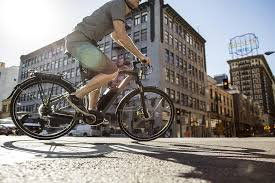 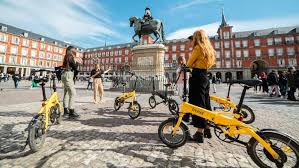 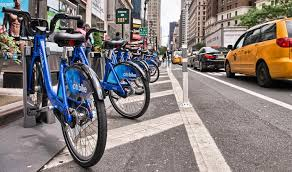 Recycled Paper											#70
The increased recovery and reprocessing of used paper into paper products.
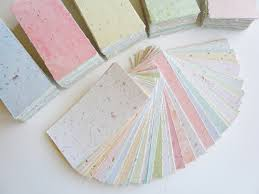 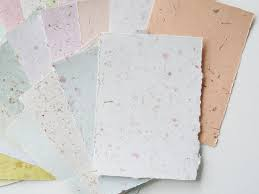 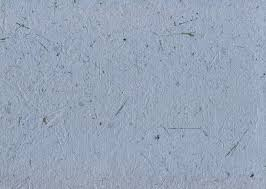 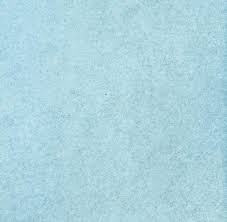 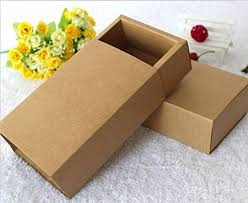 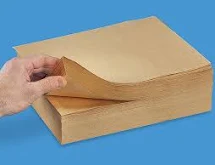 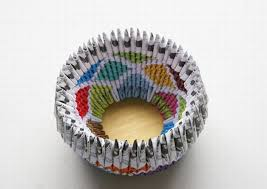 Water Distribution										#71
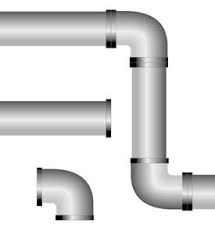 Reducing water leakage or oversupply of regional water, which reduces pumping and pressurization electricity and associated greenhouse gas emissions.
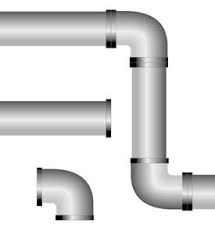 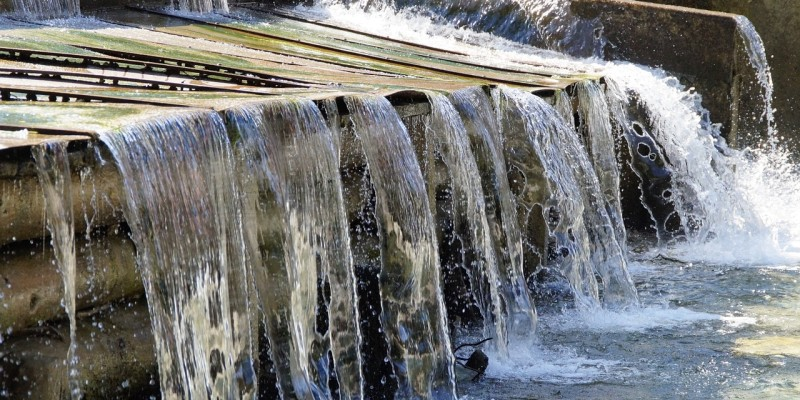 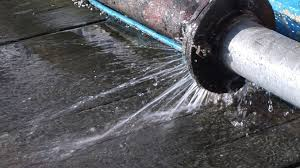 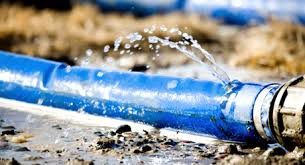 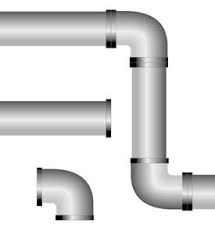 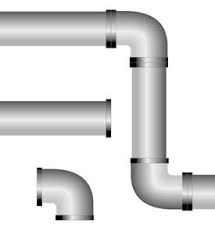 Ride Sharing												#75
Increased ridesharing when commuting in North America, which is essentially carpooling: “the sharing of a car trip by the driver with a non-driver.”
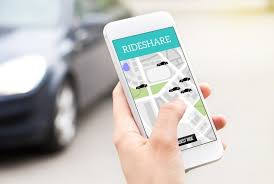 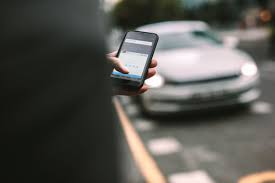 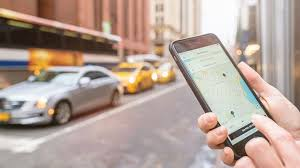 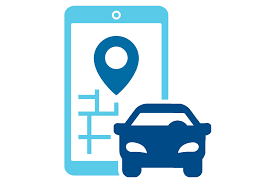 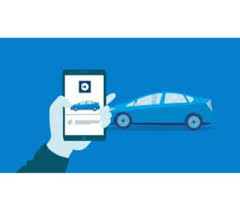 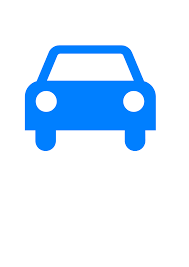 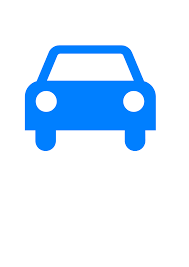 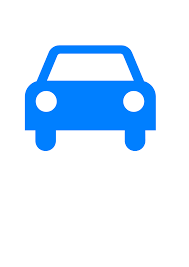 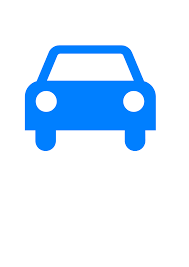 Net Zero Buildings									#79
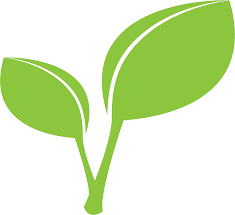 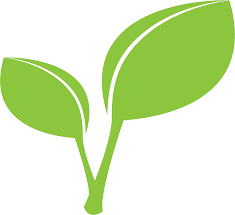 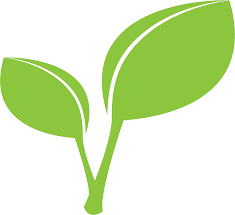 New buildings that utilize high-efficiency building solutions and on-site renewable energy systems to consume zero energy from utility-scale sources and produce net zero carbon emissions on an annual basis.
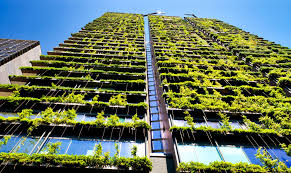 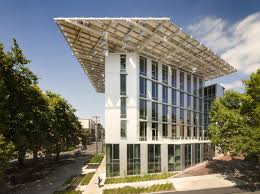 Retrofitting												#80
The renovation of building components (including building envelope, appliances, and controls) to include high-efficiency solutions.
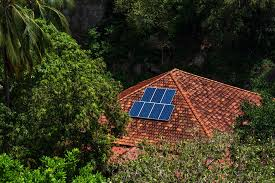 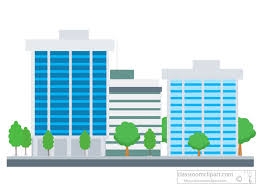 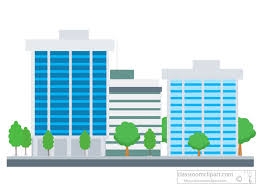 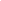 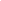 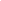 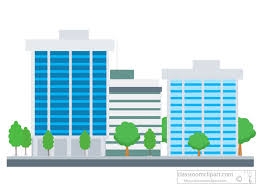 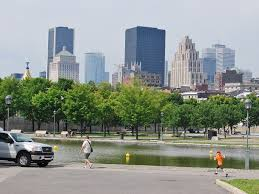 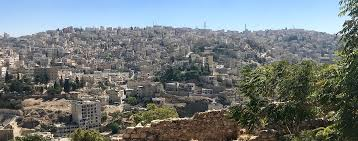